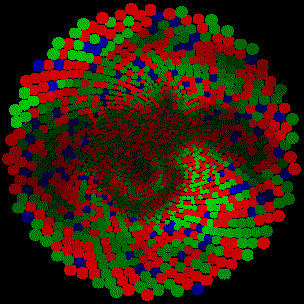 Philosophy Behind the Cognitive Modelling of Virtual Eyeballs
Towards Unity
26-Jan-2011
David Pierre Leibovitz (Carleton University)
Philosophy Behind the Cognitive Modelling of Virtual Eyeballs 1
[Speaker Notes: Presentation look and feel adapted from the “Brain” Microsoft Office Online template.

The layman's philosophical reasons for modelling a virtual eyeball in a particular way.]
Introduction
Not a formal philosopher
Head is always in the clouds

Talk geared towards non-philosophers
But philosophy is inescapable – can’t hypothesize without
Prepare to be assimilated; do ask questions

Not interested in vision per-se,
But only in how model validates the Emergic Approach – an analytic form of process philosophy
Model is a thought experiment in unification
Empirical Philosophy
26-Jan-2011
David Pierre Leibovitz (Carleton University)
Philosophy Behind the Cognitive Modelling of Virtual Eyeballs 2
[Speaker Notes: Making an educated guess and forming hypothesis is applying informal philosophy]
Lilac Chaser Illusion
http://en.wikipedia.org/wiki/Lilac_chaser
26-Jan-2011
David Pierre Leibovitz (Carleton University)
Philosophy Behind the Cognitive Modelling of Virtual Eyeballs 3
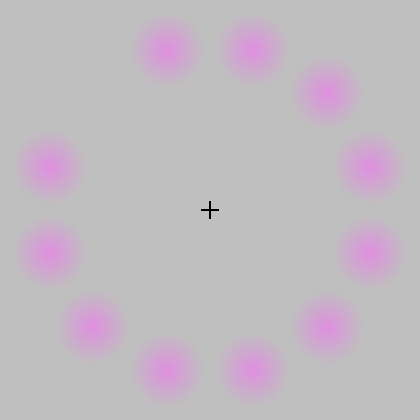 Demo
26-Jan-2011
David Pierre Leibovitz (Carleton University)
Philosophy Behind the Cognitive Modelling of Virtual Eyeballs 4
[Speaker Notes: http://en.wikipedia.org/wiki/Lilac_chaser]
Phenomena & Explanations
Troxler’s fading
neural adaptation

Negative afterimage
neural adaptation
colour opponent  processing

Perception of motion
beta movement
All Defective
26-Jan-2011
David Pierre Leibovitz (Carleton University)
Philosophy Behind the Cognitive Modelling of Virtual Eyeballs 5
Why fade?
What is being computed?
What is the purpose of fading?
26-Jan-2011
David Pierre Leibovitz (Carleton University)
Philosophy Behind the Cognitive Modelling of Virtual Eyeballs 6
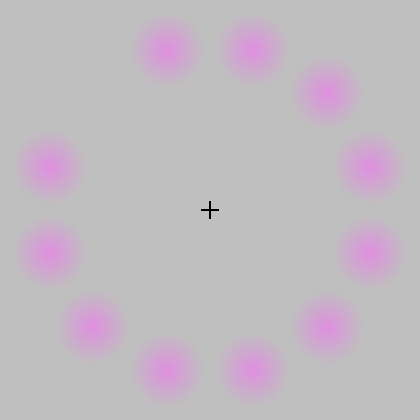 Adapts Faster!
Occlusion
Flicker
What computed?
+
26-Jan-2011
David Pierre Leibovitz (Carleton University)
Philosophy Behind the Cognitive Modelling of Virtual Eyeballs 7
[Speaker Notes: http://en.wikipedia.org/wiki/Lilac_chaser]
“Adaptation”
Not informative
Does not specify locus (retinal, LGN, V1, etc.)
Colour or edge?
Where is edge with blur? Gain control? Levels?
Confound with attention/consciousness (qualia)
Most vision/perception research is not about perceptual awareness – not about seeing
Do sensory systems adapt (bottom-up) or is attention removed (considered as top-down modulation)
Pac-Man Illusion
Change blindness & Inattentional blindness
Sense but do not perceive (even on fovea)
Filling-in
26-Jan-2011
David Pierre Leibovitz (Carleton University)
Philosophy Behind the Cognitive Modelling of Virtual Eyeballs 8
Why Negative Afterimage?
What is being computed?
What is the purpose of afterimages?

Why is an afterimage considered as a defect in veridicality while fading is not?
Neither is normally witnessed in natural settings
Both explained by the same mechanism of adaptation
26-Jan-2011
David Pierre Leibovitz (Carleton University)
Philosophy Behind the Cognitive Modelling of Virtual Eyeballs 9
Colour Opponency
Natural Colour System (NCS)
Colour Opponency
Unique hues
Black/White not truly opponent as
Mixture grey is perceivable

Afterimage perception based on
complement colour(additive/subtractive)
Primary Colours
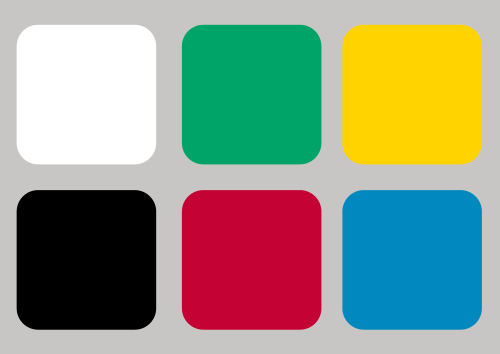 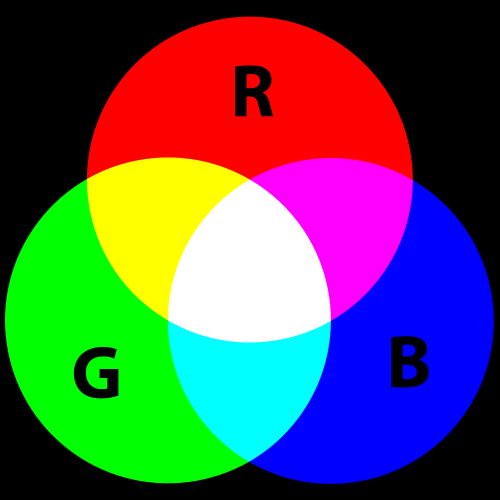 26-Jan-2011
David Pierre Leibovitz (Carleton University)
Philosophy Behind the Cognitive Modelling of Virtual Eyeballs 10
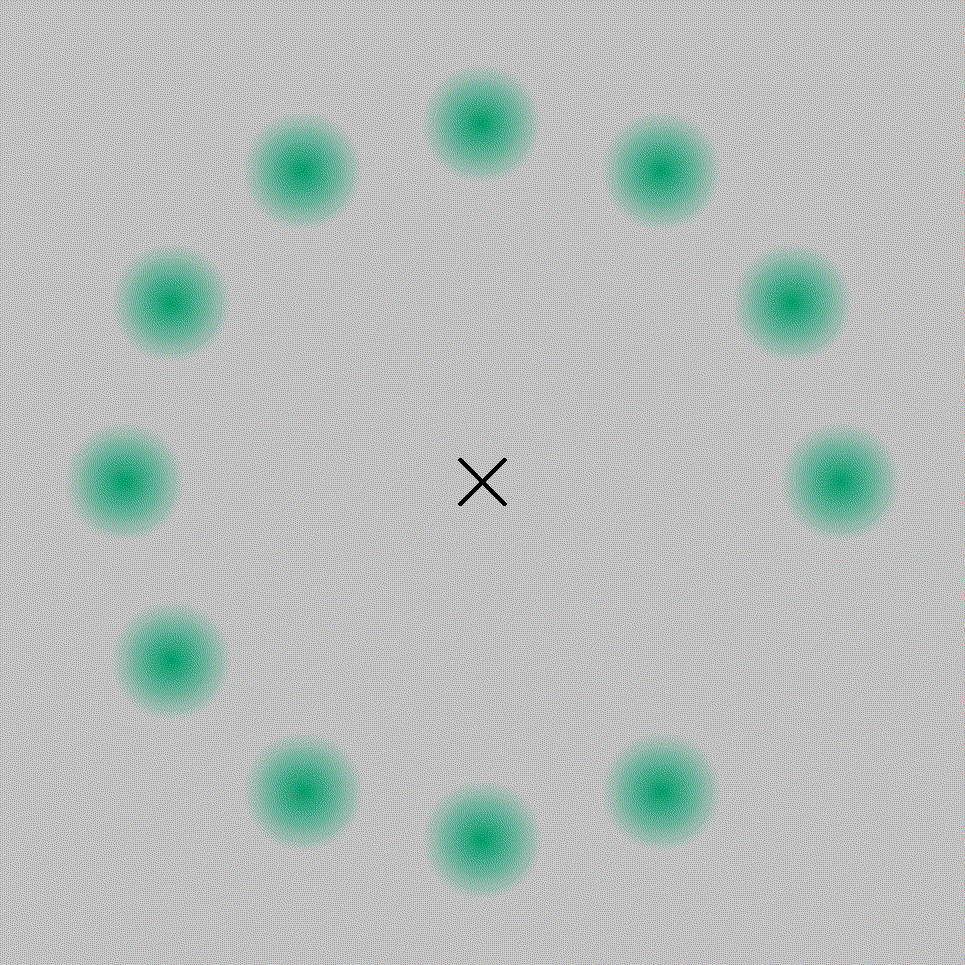 Complement?
NCS Green(0,159,107)

NCS Red(196,2,51)

ComplementLilac(255,96,148)
26-Jan-2011
David Pierre Leibovitz (Carleton University)
Philosophy Behind the Cognitive Modelling of Virtual Eyeballs 11
[Speaker Notes: http://en.wikipedia.org/wiki/Lilac_chaser]
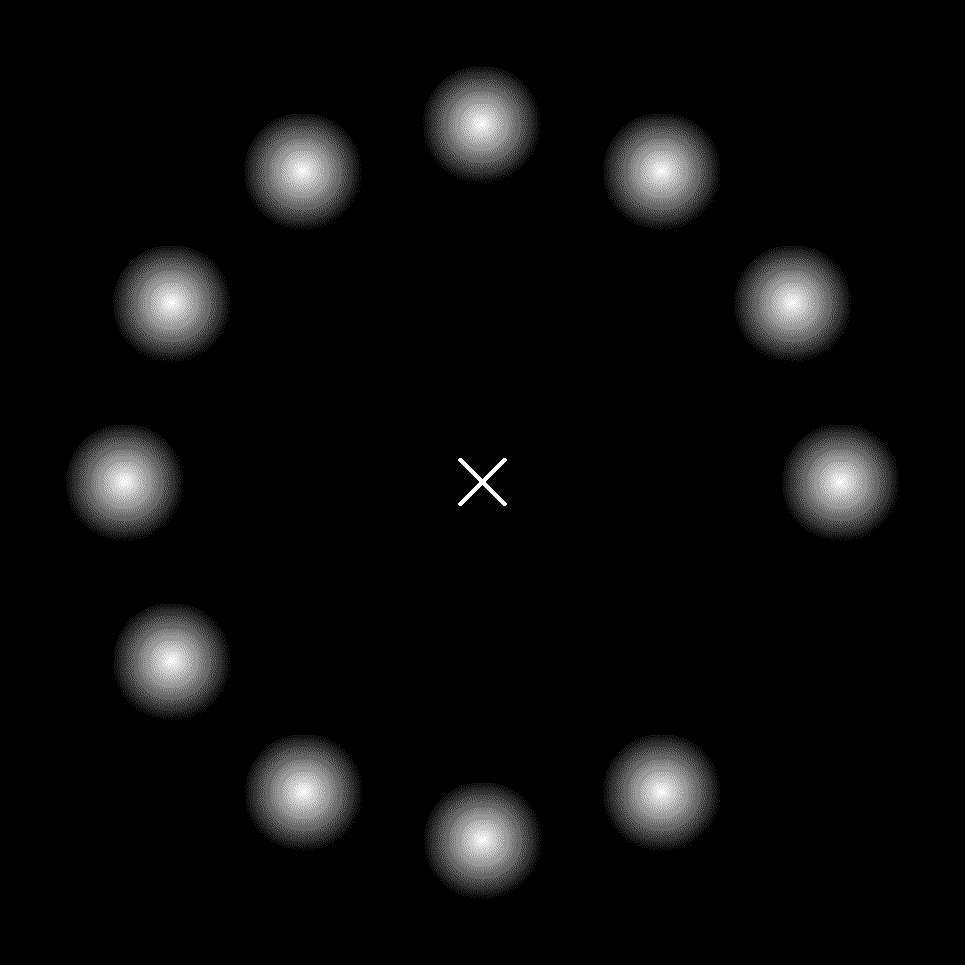 Mixing?
Fading
Filling-in

Afterimage
Mixed
BlackerBlack!
Imaginary Colours

Dark Red?(Benham’s Top)
27-Jan-2011
David Pierre Leibovitz (Carleton University)
Philosophy Behind the Cognitive Modelling of Virtual Eyeballs 12
[Speaker Notes: http://en.wikipedia.org/wiki/Lilac_chaser]
Complement
Pure complement occurs
Not Physiological Explanation
Computational or Behavioural Explanation
For all aftereffects (colour, motion, etc.)
Due to bottom-up & top-down interactions

We perceive deviations from expectations?
Not colour per-se

On-Off Center-Surround is about
Removing non-linearities
Subtraction without negatives
Mere encoding (not computational level)
27-Jan-2011
David Pierre Leibovitz (Carleton University)
Philosophy Behind the Cognitive Modelling of Virtual Eyeballs 13
Solution
27-Jan-2011
David Pierre Leibovitz (Carleton University)
Philosophy Behind the Cognitive Modelling of Virtual Eyeballs 14
Solution Summary
Unified slice (a la Newell)
Focus on the interaction of bottom-up and top-down flows of information
Biologically plausible – from photoreceptors to high-level cognition (but not symbolic)
Intuit single computation that causes many phenomena to emerge
Functional and spatiotemporal scale hierarchy
Virtual Eyeball looking at Illusion
Include natural images
Include motion in images
Allow eye to move (jitter & saccade)
Ecological
Embodied; situated; enactive; interactive
27-Jan-2011
David Pierre Leibovitz (Carleton University)
Philosophy Behind the Cognitive Modelling of Virtual Eyeballs 15
Cone Mosaic
Foveola
No S cones (blue)
Must fill-in blue
Fovea
Random & Increasing
Biological coordinate transformations
Varied M:L ratio
How to explain unique hues?
Locally hexagonal
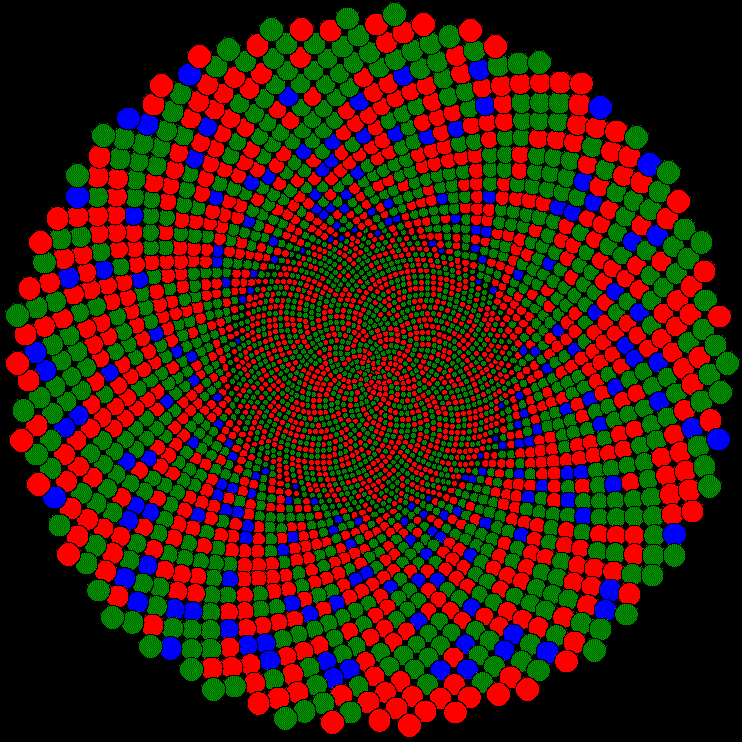 27-Jan-2011
David Pierre Leibovitz (Carleton University)
Philosophy Behind the Cognitive Modelling of Virtual Eyeballs 16
Interactive Hierarchy
Pyramid/Hierarchy
Functional Hierarchy
Spatiotemporal Scale Hierarchy
Spatial summation pathway
Contrast pathways (finds edges)
Interactive
Top-Down
Bottom-Up
Lateral
27-Jan-2011
David Pierre Leibovitz (Carleton University)
Philosophy Behind the Cognitive Modelling of Virtual Eyeballs 17
Classical Information Flow
Brain Modelling
Mostly Bottom-Up(with top-down modulation)
Stimulus-Response
Response reacted (reflex)
Mental Modelling
Mostly Top-Down(with bottom-up modulation)
Intentional: Goal Oriented
Stimuli pulled (read)
Behaviour Modelling
Stimulus-Response (controlled)
Previous behaviours affect subsequent ones
Cybernetic (control theory)
Perception
Stimuli - Pushed
Intention
Stimuli - Pulled
26-Jan-2011
David Pierre Leibovitz (Carleton University)
Philosophy Behind the Cognitive Modelling of Virtual Eyeballs 18
Interaction
When two particles collide, they interact.

Informationally, this can be shown as




Values transmitted can be complex
E.g., n, mean, SD
More flow, less dynamic complications
A
Short Code forAo  = …Bo = …
B
Ai
Ao
Bo
Bi
26-Jan-2011
David Pierre Leibovitz (Carleton University)
Philosophy Behind the Cognitive Modelling of Virtual Eyeballs 19
Demonstrate LCM Simulation
Jittering on Lena’s eye
Photoreceptor Level
Two Pathways
Spatial Summation
Change detection
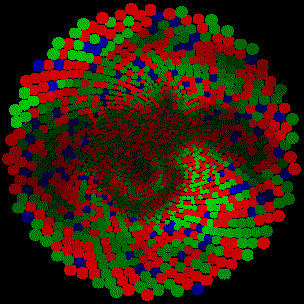 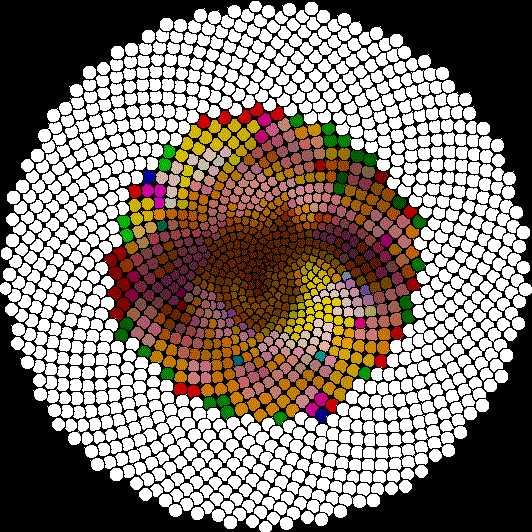 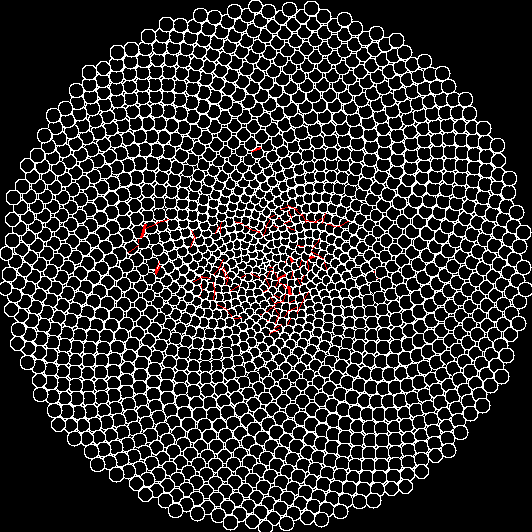 26-Jan-2011
David Pierre Leibovitz (Carleton University)
Philosophy Behind the Cognitive Modelling of Virtual Eyeballs 20
Demonstrate LCM Simulation
Saccade

Shifting
Flow-centric stability
Imagination
Gist
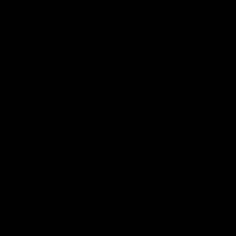 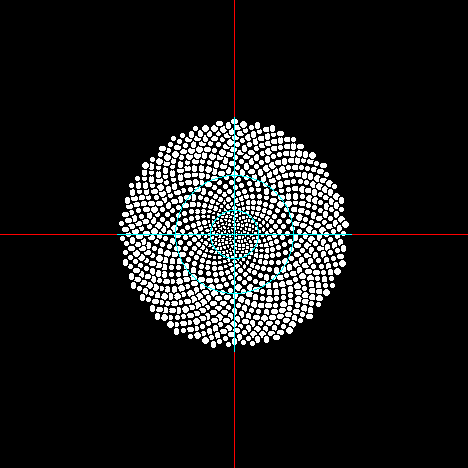 27-Jan-2011
David Pierre Leibovitz (Carleton University)
Philosophy Behind the Cognitive Modelling of Virtual Eyeballs 21
IDShift
IDShift
IDShift
IDShift
IDShift
IDShift
IDShift
IDShift
IDShift
IDShift
IDShift
IDShift
OUShift
OUShift
OUShift
OUShift
OUShift
OUShift
OUShift
OUShift
OUShif
OUShif
OUShif
OUShif
Planner
Distributor
Distributor
Distributor
Executor
RF Layer 3
RF Layer 2
RF Layer 2
RF 1
RF 1
RF 1
RF 1
IUShift
IUShift
IUShift
IUShift
IUShift
IUShift
IUShift
IUShift
IUShift
IUShift
IUShift
IUShift
ODShift
ODShift
ODShift
ODShift
ODShift
ODShift
ODShift
ODShift
ODShif
ODShif
ODShif
ODShif
2
2
2
2
Legend:
I:	Input
O:	Output
U:	Up
D:	Down
Planning System
LCM ModelMotor Planning
Pyramid
Per-Level Shift
Flow coherence
~headcentric
Plausible
Grown
Corollary discharge
Lego Bricks
Photoreceptors
26-Jan-2011
David Pierre Leibovitz (Carleton University)
Philosophy Behind the Cognitive Modelling of Virtual Eyeballs 22
“Single” Computation
Integrate visual information over time & space
Occlusions, Scotomas, Motion Gaps, Blink
Interpolate (Fill-in) based on correlations beyond occlusions
Fill-in from older stuff when it was beyond occlusion
Includes predicted motion
Transparency (and shadows)
Subtract based on correlations
Note: a shadow could be fixated upon
Background
Suppress to minimize call for attention
Correlations via expectations
Jitter when fixated
Attend to changes
Note: cyclopean vision; no depth
27-Jan-2011
David Pierre Leibovitz (Carleton University)
Philosophy Behind the Cognitive Modelling of Virtual Eyeballs 23
Phenomena Impacted
Adaptation; Colour/Chromatic constancy; Fading; Filling-in; Flicker; Image stability; Negative afterimage; Motion perception/interpolation; …
Because agent is complete and ecological v.s. oversimplified model
All these “emerge” indirectly from single computation.
Emergic aspects are not explicitly modelled
27-Jan-2011
David Pierre Leibovitz (Carleton University)
Philosophy Behind the Cognitive Modelling of Virtual Eyeballs 24
Philosophic Trade-offs
27-Jan-2011
David Pierre Leibovitz (Carleton University)
Philosophy Behind the Cognitive Modelling of Virtual Eyeballs 25
Modelling
Every model makes some simplifying assumptions to focus analysis on an aspect of interest
I’m interested in unification (see why later)
Connectionism and Computationalism
Bottom-up and top-down (and lateral)
Stimulus-response and intentional
Via
information flows of change (process philosophy)
Can be symbolic if both symbol/function and be learned and bound
While maintaining biological plausibility
27-Jan-2011
David Pierre Leibovitz (Carleton University)
Philosophy Behind the Cognitive Modelling of Virtual Eyeballs 26
Non-linear Interactions
A few non-linear interacting mechanisms can lead to complicated behaviour and numerous phenomena
Do not model system phenomena nor behaviour, but
Intuit non-linear mechanisms and their interactions
Top-down computational decomposition
The behaviour of individual mechanisms at mechanistic timeframes is process philosophy
The behaviour of system interactions at arbitrarily larger spatiotemporal scales emerges deterministically bottom-up
There is no true top nor intermediate levels (why later), only highest level system; and lowest level mechanistic parts
Analytical tops are arbitrary (as in pyramids)
27-Jan-2011
David Pierre Leibovitz (Carleton University)
Philosophy Behind the Cognitive Modelling of Virtual Eyeballs 27
Phenomena vs. Data
Data is an objective movie recording of behaviour via objective instruments/microscopes
We will see the snail going in a straight line
Phenomena is a deviation of data patterns (over any spatiotemporal scale) from theory
E.g., apparent retrograde motion
Number of possible patterns is infinite
Lots of micro-theories lead to lots of phenomena and subjective measures
If a given behaviour can be measured via two different approaches, then there is no objective measure
27-Jan-2011
David Pierre Leibovitz (Carleton University)
Philosophy Behind the Cognitive Modelling of Virtual Eyeballs 28
Problem
Too many micro-theories, phenomena & subjective measures tied to local micro-theories
Cannot see the forest computation for the tree computation
And computations are context sensitive as we will see
Recommend Unification (Allen Newel)
Require New Approach
27-Jan-2011
David Pierre Leibovitz (Carleton University)
Philosophy Behind the Cognitive Modelling of Virtual Eyeballs 29
Treatment – Unify
“The first suggestion is to construct complete processing models rather than the partial ones we now do.”– Newell, A. (1973). You Can't Play 20 Questions with Nature and Win: Projective Comments on the Papers of this Symposium. In W. G. Chase, Visual Information Processing: Proceedings of the 8th Symposium on Cognition.

Unfortunately, these have not been forthcoming.
Why for another day
26-Jan-2011
David Pierre Leibovitz (Carleton University)
Philosophy Behind the Cognitive Modelling of Virtual Eyeballs 30
Solution
Unify (as Newell Suggested)
Replace software control with HW/SW structure
Adopt a process metaphysics (Emergic Approach)
Why for another day
Note: only 1% of researches need to build such theories, while the rest can continue to explore
Emergic units half-way between
artificial neural network (connectionism)
Bottom-up; stimulus-response; reactive
Computationalism
Top-down; intentional;
27-Jan-2011
David Pierre Leibovitz (Carleton University)
Philosophy Behind the Cognitive Modelling of Virtual Eyeballs 31
Joints
Plato suggested we butcher nature at her natural joints

Worked well for physical joints at different levels of analysis
Objective measures
Colour & Temperature emerge at different levels
Structural colours
From processes
Objective microscopes
Reduced top-down; bridged bottom-up via processes

Cannot work for non-physical
No microscopes
No objective measure – each paradigm has own
Coherence (via unification) is only option
27-Jan-2011
David Pierre Leibovitz (Carleton University)
Philosophy Behind the Cognitive Modelling of Virtual Eyeballs 32
Computationalism
What does a straight line compute?
(Based on observed snail behaviour)
27-Jan-2011
David Pierre Leibovitz (Carleton University)
Philosophy Behind the Cognitive Modelling of Virtual Eyeballs 33
Computationalism
27-Jan-2011
David Pierre Leibovitz (Carleton University)
Philosophy Behind the Cognitive Modelling of Virtual Eyeballs 34
Computationalism
27-Jan-2011
David Pierre Leibovitz (Carleton University)
Philosophy Behind the Cognitive Modelling of Virtual Eyeballs 35
Computationalism
Can show that a straight line computes all possible functions (and their inverses)
Similar to Putnam’s rock (1988)
This type of “computation” has no execution semantics
All depends on how one labels (or measures) the X and Y axes
Interpretation of behaviour is of infinite variety
Is context dependant
Top-down decomposition of system into computation and function
27-Jan-2011
David Pierre Leibovitz (Carleton University)
Philosophy Behind the Cognitive Modelling of Virtual Eyeballs 36
How can a Snail Execute
Run straight on a treadmill; generate electricity; pipe that into a Turing Machine
Be the “electron” that goes through a Turing Machine, much like Searle goes in a straight execution path through the Chinese room
At some point, the snail must actually transmit energy to a sensor or effector in order to interact with the world.
A transistor statistically controls millions of electrons – each has a measure of “free will”
Our physical transportation networks along with our social constructions such as signs, driving on right, etc. statistically control our actions as we navigate the world. What do we compute? What do we do?
Process philosophy is about doing and has no intentionality beyond survival of the fittest which even viruses manage to do
Computation is an analytical activity that adds an arbitrary intentionality to incomplete (feedforward) analysis. Surprisingly, we are forced to do so as part of our world sense making (usually wrong).
27-Jan-2011
David Pierre Leibovitz (Carleton University)
Philosophy Behind the Cognitive Modelling of Virtual Eyeballs 37
Levels/Kinds of Analysis
Kinds:
Computational level has denotational/functional semantics
Implementation level has execution/simulation semantics
Keep kinds apart
Levels are ordinarily of great spatiotemporal scales apart
Neuron fires every 5ms
Unit of conscious thought 50ms
Same scale so cannot have levels between neuron and mind
Compare to 106–107 number of ATP molecules required to effect a single action potential
27-Jan-2011
David Pierre Leibovitz (Carleton University)
Philosophy Behind the Cognitive Modelling of Virtual Eyeballs 38
Decomposition/Recomposition
Marr had holistic view of levels; but
Mostly feed-forward (bottom-up) execution
Top-down specification (as any good engineer)
From highly speculative to biology
Had crisp computations and functions

I suggest to iterate over
Top-down computational decomposition due to context
Must include recursion/interaction
Keep computation/function as a fuzzy goal
No microscope so only unification can constrain
Bottom-up execution recomposition using physically objective biological parts
Towards a fuzzy computational goal
End up with an emergic computation infinitely more subtle/complex
Satisfices
Mother nature/evolution was not a top-down designer
27-Jan-2011
David Pierre Leibovitz (Carleton University)
Philosophy Behind the Cognitive Modelling of Virtual Eyeballs 39
Empirical Philosophy
We want (ideally the smallest) set of coherent conceptions
Simplify globally; complicate locally

Philosophise
Typically not analytic/operationalized
Typically not global
Method of rational dialog

Computational + Unify
Method of computers
27-Jan-2011
David Pierre Leibovitz (Carleton University)
Philosophy Behind the Cognitive Modelling of Virtual Eyeballs 40
Parting Remarks
“vision science is not just one branch of cognitive science, but the single most coherent, integrated, and successful branch of cognitive science.”– Palmer, S. E. (1999). Vision Science: Photons to Phenomenology
26-Jan-2011
David Pierre Leibovitz (Carleton University)
Philosophy Behind the Cognitive Modelling of Virtual Eyeballs 41
Reality
“However, the mechanism of brightness induction evident in several optical illusions, is not yet understood even after 200 years of intense research that saw George Berkeley, Maxwell, Helmholtz and the modern Gestalt school, that include both the intrinsic image theorists as well as the anchoring model theorists, following the “top-down” approach on one hand and Weber, Fechner, Mach, succeeded by the modern contrast theorists following the “bottom-up” approach on the other.”– Ghosh, K., & Bhaumik, K. (2010). Complexity in Human Perception of Brightness: A Historical Review on the Evolution of the Philosophy of Visual Perception. Journal of Biological Sciences, 10(1), 17-35
26-Jan-2011
David Pierre Leibovitz (Carleton University)
Philosophy Behind the Cognitive Modelling of Virtual Eyeballs 42
[Speaker Notes: And all other mental phenomena
I’ve become extremely appreciative of history]
Q & A
About Cognitive Model of Visual Perception?
Unification?
Top-down vs. Bottom-up (Analysis vs. Engineering)
“Adaptation”
About Lilac Chaser Illusion?
Fading, Negative Afterimage, Motion
About Philosophy?
For non-philosophers?
Process/Emergic Philosophy; change; flow
26-Jan-2011
David Pierre Leibovitz (Carleton University)
Philosophy Behind the Cognitive Modelling of Virtual Eyeballs 43
Backup
26-Jan-2011
David Pierre Leibovitz (Carleton University)
Philosophy Behind the Cognitive Modelling of Virtual Eyeballs 44
dPrv
dPrv
dPrv
dPrv
dNow
dNow
dNow
dNow
dErr
dErr
dErr
dErr
t-1
t-7
t-5
t-3
t
t-6
t-4
t-2
t+1
t-5
t-3
t-1
vPrv
vPrv
vPrv
vPrv
vNow
vNow
vNow
vNow
vNxt
vNxt
vNxt
vNxt
dNow
dNow
dNow
t+2
t+3
t+4
vNxt
vNxt
vNxt
Process Network Example
Automatically generates missing info
blink
Optical blind spot
Continuous Interaction 
Bottom-up
Top-down
Incremental Learning of Dynamics
Not solution
No substance (weights)
Adaptive
Incremental Levels
Improve accuracy
No Delay
8 Spreadsheet Columns
Delay
Need Network
+Efferents
Far Predictors
Not needed
dF3,2=2
dF3,1=5
pF3,1=42
pF3,2=90
pF3,3=165
dF3,0=14
Level 3
pF2,1=14
pF2,2=28
pF2,3=48
dF2,1=2
dF2,0=5
Level 2
dF1,0=2
pF1,1=5
pF1,2=9
pF1,3=14
Level 1
Detectons/Changeons
pF0,1=2
pF0,2=3
pF0,3=4
Level 0
f(t) = at3 + bt2 +ct + d
Value In(t)
Predictons
Level 2
Level 3
Level 1
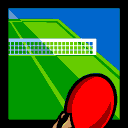 Prediction Out(t+1)
26-Jan-2011
David Pierre Leibovitz (Carleton University)
Philosophy Behind the Cognitive Modelling of Virtual Eyeballs 45
Recursion & Philosophy
Current “substance” philosophy cannot handle recursion
“This sentence is false.”  True or False?
Gödel's  incompleteness theorems
Tarski's semantic theory of truth
Zeno’s Paradoxes of Motion & Time
Recursion highlights that continuous change cannot be analytically broken up into discrete steps/values. Requires an infinity of steps and infinitesimally small values.
Identity and Change
Heap of Sand – arbitrariness of definitions; DSM
Ship of Theseus
Are you the same person today as after,losing an arm, being tortured?
Need a Process Philosophy
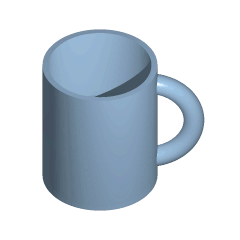 26-Jan-2011
David Pierre Leibovitz (Carleton University)
Philosophy Behind the Cognitive Modelling of Virtual Eyeballs 46
Unity – Classical Non-Empirical
26-Jan-2011
David Pierre Leibovitz (Carleton University)
Philosophy Behind the Cognitive Modelling of Virtual Eyeballs 47
[Speaker Notes: Credits: Wikipedia
Temperaments of yesterday are the Myers-Briggs of today.
Unification alone cannot suffice
DSM: http://en.wikipedia.org/wiki/Diagnostic_and_Statistical_Manual_of_Mental_Disorders]
-½
A
Process Metaphysics –Simple Process Example
A simple observed process is analytic and formulated as
“A becomes of –A/2”	or	A += -A/2	or			(1)
The change operator (“+=”)
Usually small snippets of functional coderather than “+=”
Example could produce the sequence{1, ½, ¼, ... 1/2n} every ∆t
This could represent a battery becoming discharged
Note: non-linear exponential behaviour emerges despite beingsimply a linear sum of parts. This is due to recursion.
Process eventually must have self-reference (recursion)
Allows it to change over time even if stimuli removed
(This is explicitly not allowed in Causal Bayesian Networks)
26-Jan-2011
David Pierre Leibovitz (Carleton University)
Philosophy Behind the Cognitive Modelling of Virtual Eyeballs 48
[Speaker Notes: Change operator = subsystem process = subflow = execution sematics]
Rabbit * Fox
1
1
- β
+ δ
Rabbit +=
Fox +=
- γ
+α
Process Metaphysics –Simple Process Ensemble
All processes in a system interact continuously and are shown in an ensemble. Here is the Lotka–Volterra predator-prey example
Rabbit 	+= (α*Rabbit)	– (β*Rabbit*Fox)
Fox 	+=    – (γ*Fox)	+ (δ*Rabbit*Fox)
The Rabbit*Fox term is not recursive, is not independent, has no observable reality and is simply shown for simplicity
Represents the chance that fox and rabbits will meet
Has no delays
RHS influence LHS often
Interactively
Terms of Opposition (+ vs. -)
System is time invariant
26-Jan-2011
David Pierre Leibovitz (Carleton University)
Philosophy Behind the Cognitive Modelling of Virtual Eyeballs 49
Research Problems
P1) What obstacles prevent the modelling of unified cognitive systems beyond a certain set of interactions?

P2) What are some viable solutions?
26-Jan-2011
David Pierre Leibovitz (Carleton University)
Philosophy Behind the Cognitive Modelling of Virtual Eyeballs 50